Capital Structure
The Cost of Capital
Capital Structure
two sources of capital:

Equity, which they get from shareholders (the members of company) 

the other loans from lenders.  

The companies choose the structure of these sources such that the cost of their use is minimal.
04.03.2020
2
Capital Structure
decision-making is the analysis of source structure in terms of Return on Equity achieved.
where:	ROE – Return on Equity in %,
	     EAT – Earnings After Taxes in  CZK,
	     E –   Equity in CZK.
04.03.2020
3
The Cost of Capital
Using debt capital increases the profitability of the enterprise because:

profit shares (dividends) demanded by the entrepreneurs is higher than interest;

interest on debt capital counts as costs (the interest cost being reduced by the amount of taxes saved) = „Tax Shield“
04.03.2020
4
The Cost of Capital
Using debt capital is advantageous to the company, if the Return on Assets (ROA) is higher than the Tax Cost of Debt.



where: ROA –Return on Assets,
        EBIT –Earnings Before Interest and Taxes, 
        	A – Assets.
04.03.2020
5
The Cost of Capital
If we denote by rd the interest rate on credit in %, then:

           using debt capital is advantageous to the company, increases ROE,

           using debt capital is disadvantageous to the company, decreases ROE,

           using debt capital means no difference to the company, it has no influence on ROE.
04.03.2020
6
Capital Structure - Example
Šik, s.r.o.” has a registered capital of 60 million CZK. The partners require a registered capital appreciation rate of at least 20%. Foreign capital is made up of a loan in the amount of 20 million CZK at an interest rate of 13%. The income corporate income tax rate is 19%. The company’s earnings before interest and taxes (EBIT) is 12 million CZK.  The company intends to make investments in the amount of 20 million CZK and assumes that its earnings before interest and taxes (EBIT) shall be 17 million CZK. 
Ascertain whether it shall be more advantageous for the enterprise to fund its development using own equity (on the basis of return on equity - ROE) or credit.
7
Capital Structure - Example
Interest (13 % z 20 CZK million)

EBT= EBIT – interest

The income tax (19 % from 9.4 CZK million)
EAT = EBT – Income Tax

ROE = (EAT/Equity)*100
ROA = (EBIT/Capital)*100
8
Capital Structure - Example
ROE, ROA –financing investment:- from Equity (E)- from Debt (D)
The use of Debt increases Return on Equity (14,58 %)

The use of Equity (ROE =15,93%)

b


using debt capital is advantageous to the company (increases ROE).
9
Optimal capital structure
Optimal capital structure can generally be determined as minimum Weighted Average Cost of Capital (WACC).


Where:  rd– Costs of Debt  in %,
        re– Costs of Equity  in %,
        t –Tax Rate (coefficient),
        E – Equity in CZK,
        D – Debt in CZK 
        C –Capital in CZK, C = E + D.
10
Optimal capital structure
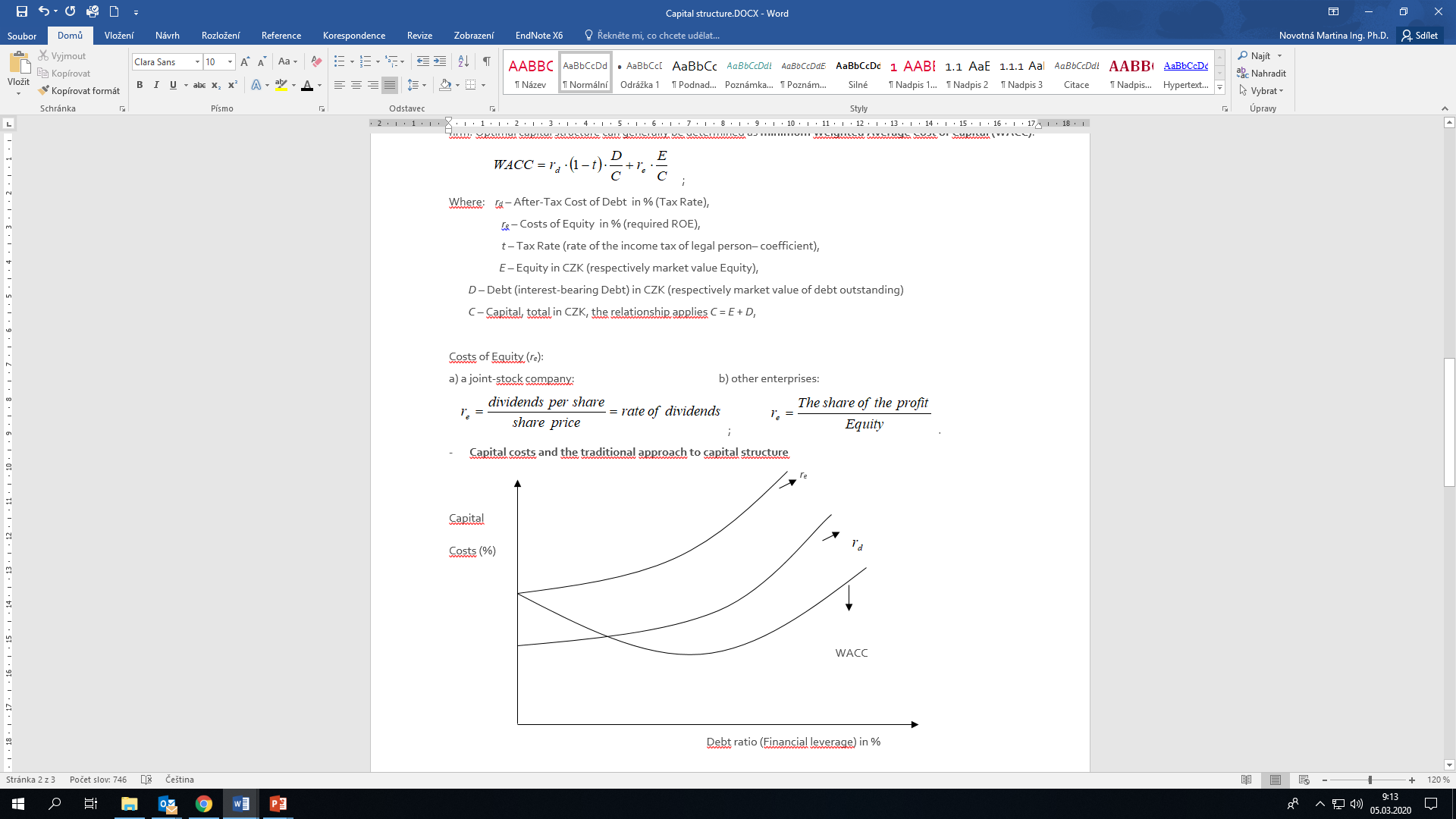 11
Capital Costs - Example
The registered capital of “ŠIK, s.r.o.” is 60 million CZK. The partners require a registered capital appreciation rate of at least 20%. Foreign capital is made up of a loan in the amount of 20 million CZK at an interest rate of 13%. The corporate income tax rate is 19%.

 Calculate the average annual capital costs of “ŠIK, s.r.o.”
12
Capital Structure - Example
Ascertain how the average annual capital costs of “ŠIK, s.r.o.” shall change assuming that the company shall increase its debt ratio (in consequence of implementation of investments) such that the debt ratio shall be 40%


The higher debt ratio resulted in a decline WACC.
The WACC shall drop assuming that rd and re do not change.
Given a higher debt ratio both the rd and re rise. 
Further increase of the debt is thus ineffective.
13
Capital Costs - Example
Costs of
Capital
(in %)
Costs of
Equity
25
22
Cost of
Debt
22
20
Weighted
Average Cost of
Capital
15
13
10
17,6 %
16,2 %
5
50
60
40
30
10
20
Debt ratio (in %)
14
Thank you for your attencion